Corrosion and Electroplating
ANAM MATEEN
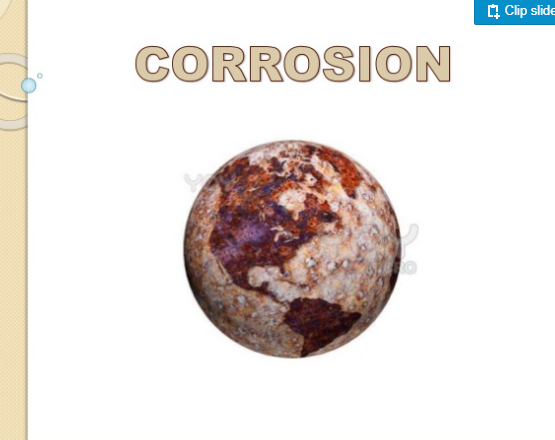 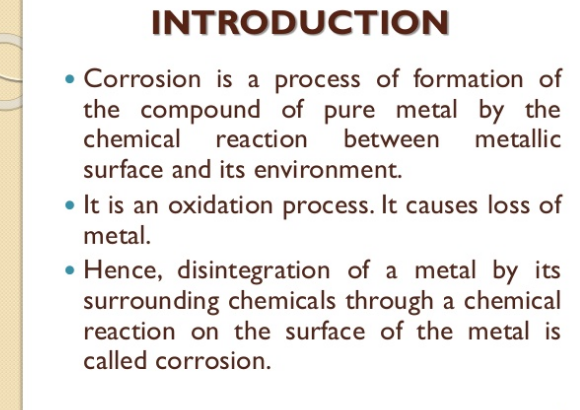 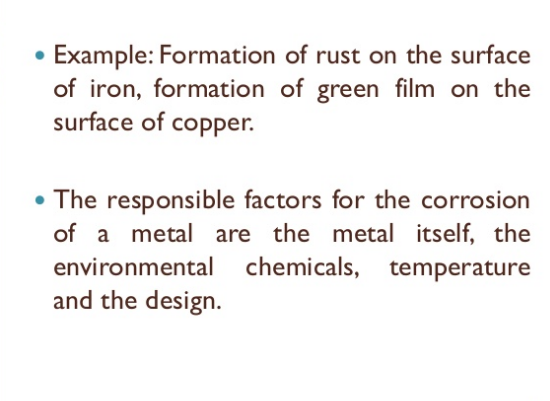 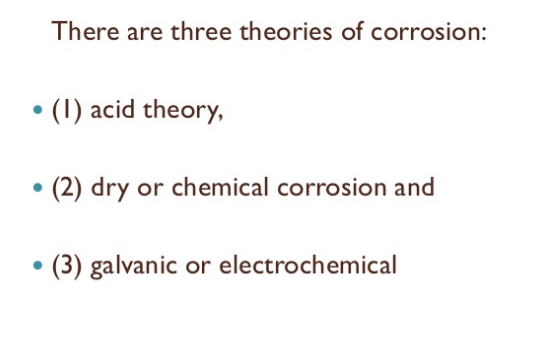 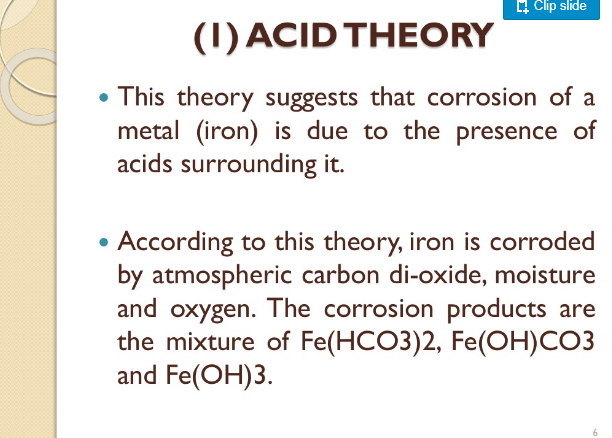 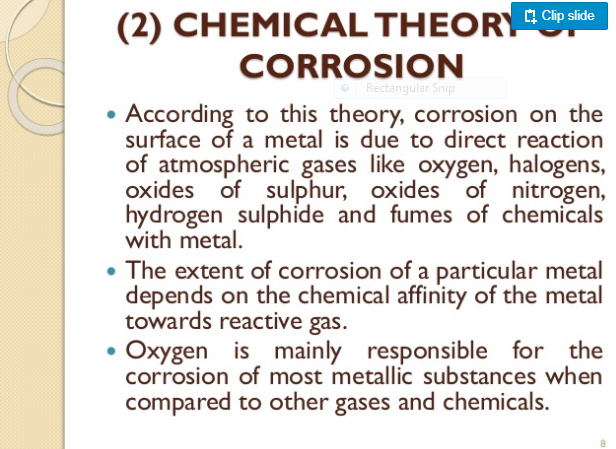 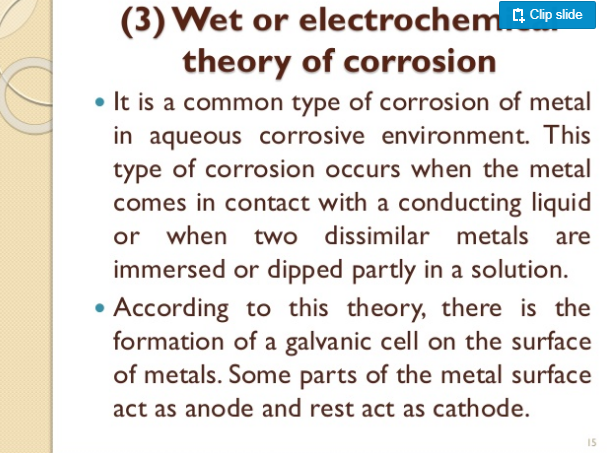 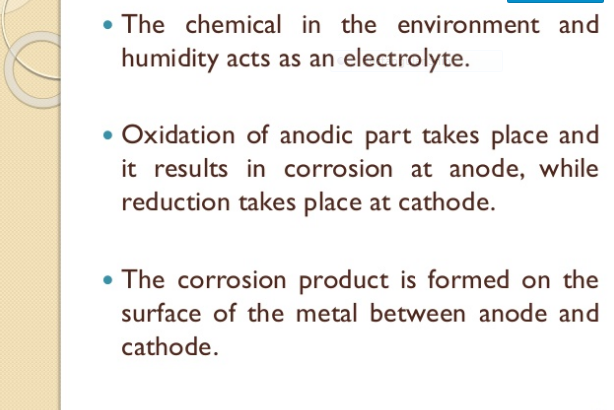 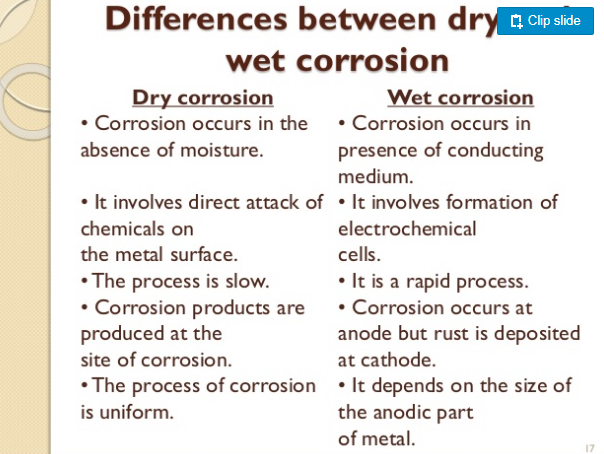 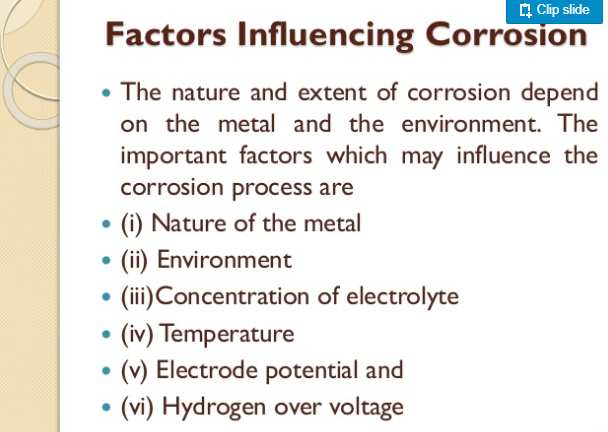 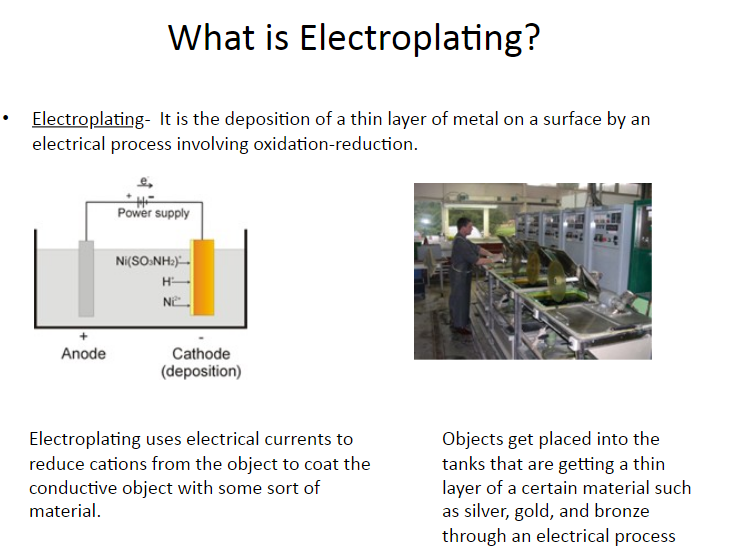 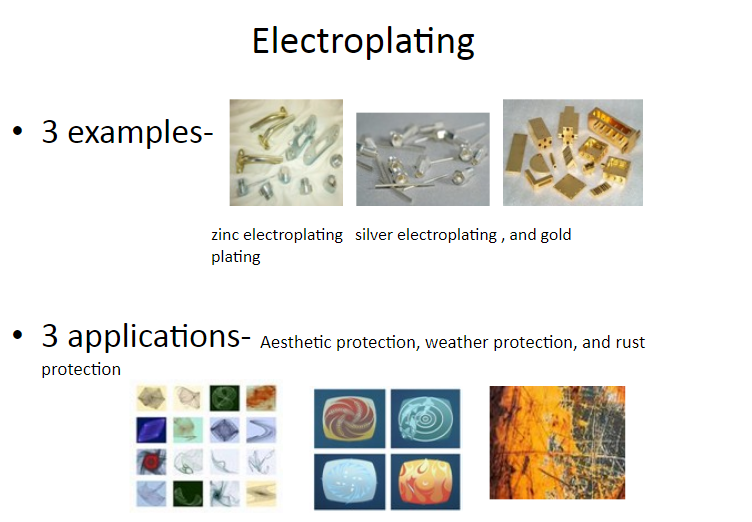 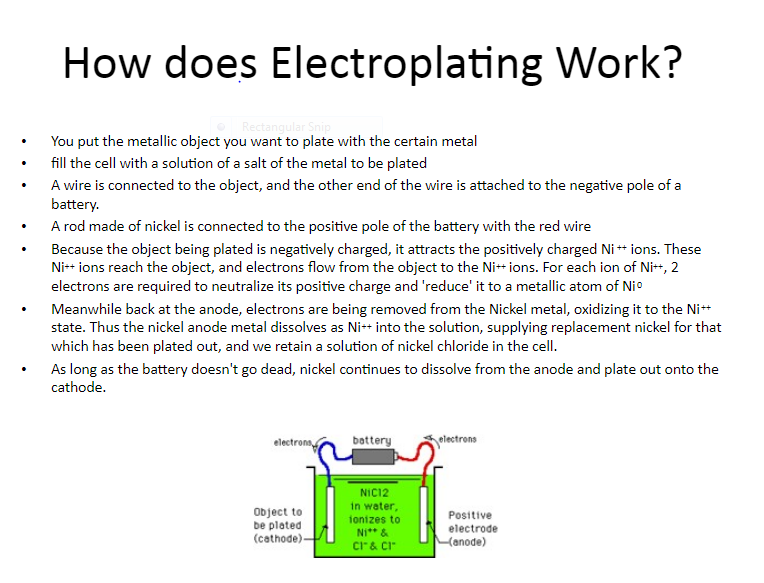 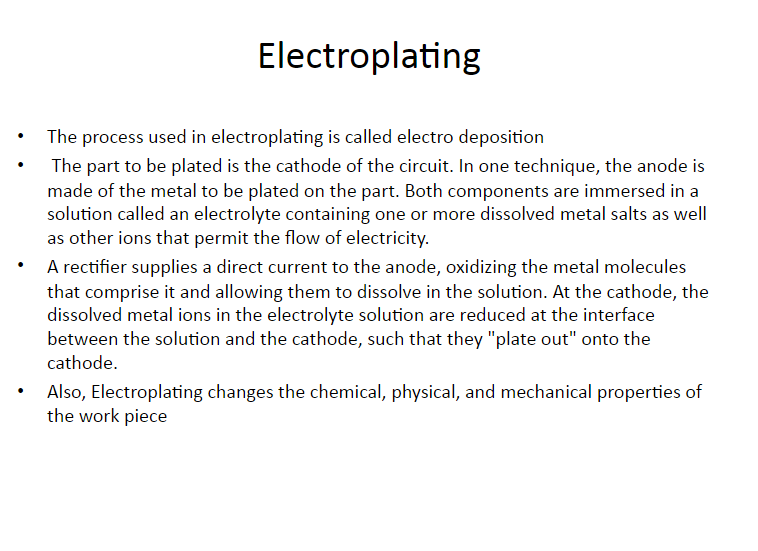 Example of copper electroplating
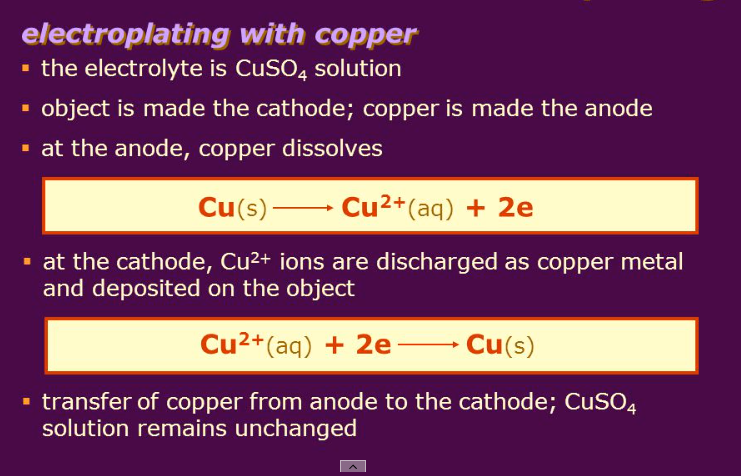 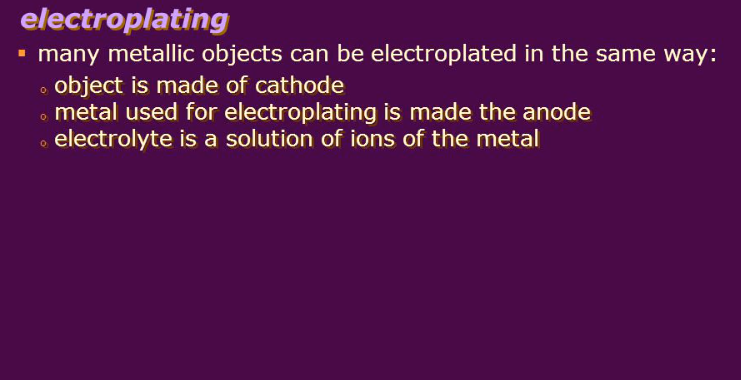 Advantages of electroplating